Карин Кенеш
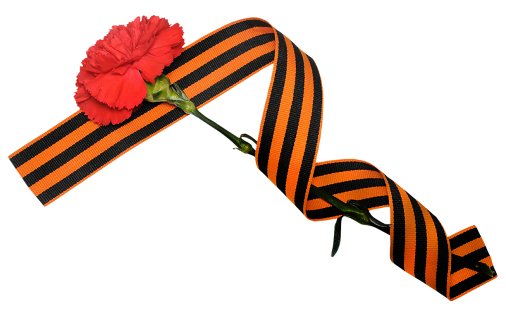 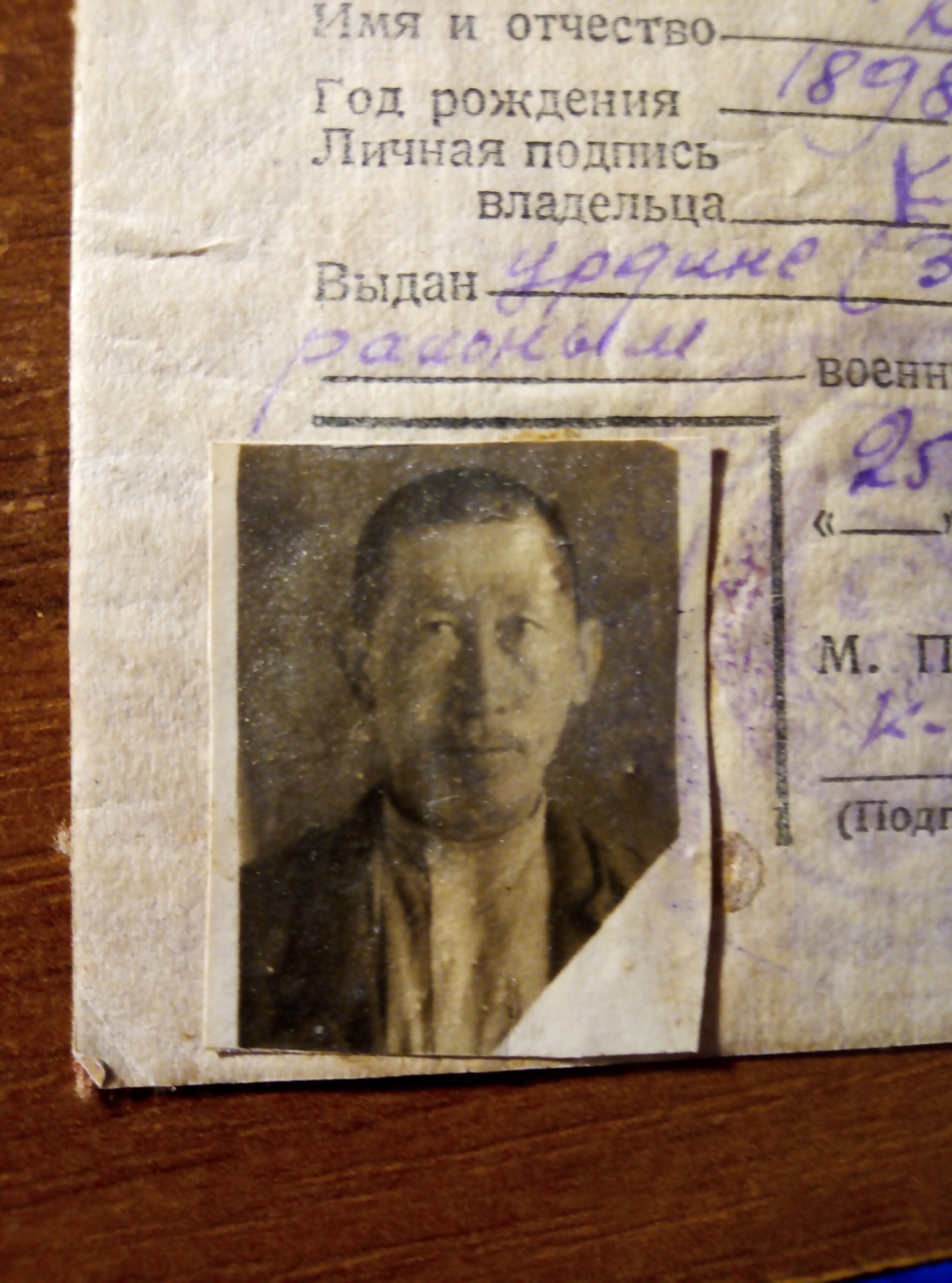 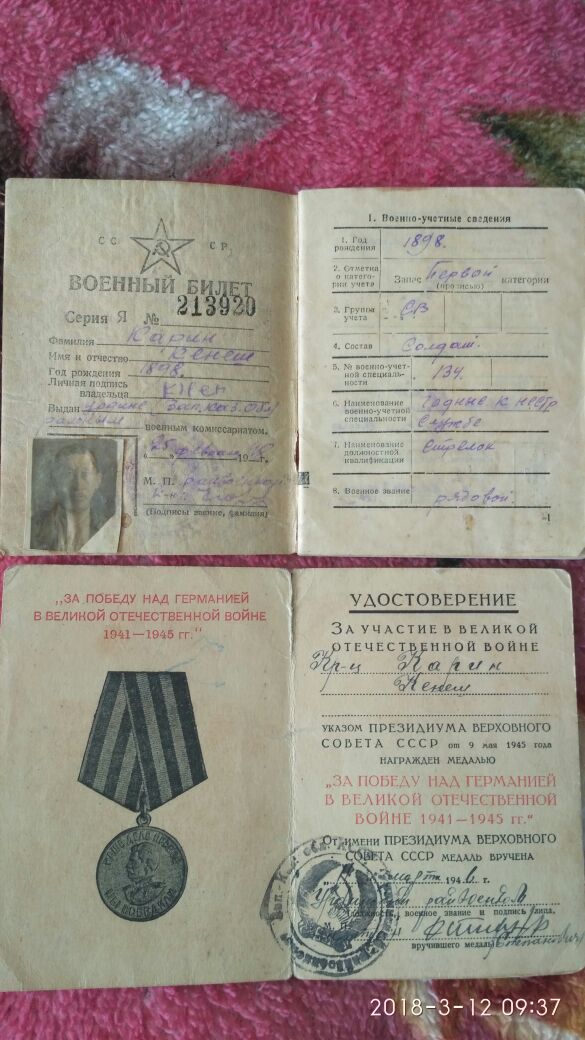 Карин Кенеш 1898 года рождения ушел на фронт 5 мая 1942 года. Призван Урдинским РВК в восьмой отряд обслуживания  13 армии с 1 мая 1942  по 20 августа 1945 гг. Награжден  медалью за боевые заслуги приказом войска 13 армии  первого украинского фронта 28 февраля 1945 года. Указом ПРЕЗИДИУМА ВЕРХОВАНОГО СОВЕТА СССР от 9 мая  1945 года награжден медалью
 «За победу над Германий в Великой Отечественной войне 1941-1945 гг.»
Жена – Карин Зейнеп
Стрелок
Размер ноги 41, 
Рост 171 см
Место рождения  Заппадно-казахстанмкая область, Урдинский район Мечиткумский сельский совет.
Рядовой
Красноармеец
Размер противогаза -3
Охранял состав  с провизией.
По солнцу определял время.
Дошел до Берлина.
Возле  вагонов, которые он охранял разорвалась бомба.  Его ре задело.
Владел русским языком, родной язык-казахский .